A.F.D High quality toys
A.F.D High 
Quality Toys
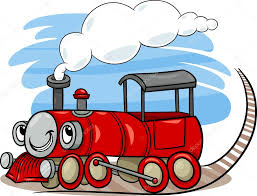 CHI SIAMO?
A.F.D High Quality Toys è stata fondata nel 2016 ed è una società che produce in modo innovativo giocattoli per bambini. 

La nostra sede principale è a Roma e abbiamo filiali in tutta Europa.
PERCHE’ SCEGLIERE NOI?
La particolarità dei nostri giocattoli è che, a differenza degli altri, non vengono ricaricati attraverso batterie bensì mediante un piccolo pannello solare. 
Ciò consente di ridurre l’utilizzo di materiali e un impiego energetico maggiormente ecologico.
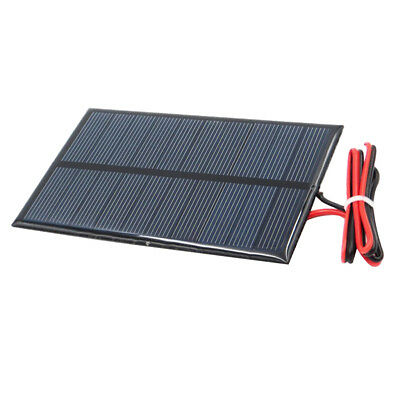 PIANO DI RISCHIO
DIFETTI DI PRODUZIONE?
La nostra azienda cura nel dettaglio la lavorazione del prodotto, prestando attenzione ad eventuali difetti con un collaudo prima di introdurli nel mercato.
FURTO IN MAGAZZINO?
In prevenzione di furti/incendi la nostra azienda dispone dell’assicurazione sul furto e sulle calamità; prevenzione perché, oltre alla polizza, il contratto prevede la dotazione di un sistema moderno di allarme (antifurto e sorveglianza 24 ore su 24) e di sensori rivelatori di calore, di fumo, di acqua, di movimenti tellurici.
Queste misure, apparentemente ridondanti, permettono di coprire ancora meglio i danni e di risparmiare nel complesso.
CONCORRENZA SUL MERCATO
I nostri esperti sono specializzati nell’analisi del mercato e del marketing, perciò finanziamo studi riguardanti i competitor esistenti e futuri, in modo da anticipare o minimizzare i cambiamenti del mercato.
FORNITORI?
Tema di difficile soluzione: da una parte avere un fornitore unico, di fiducia, con cui avere uno scambio biunivoco, permette di aumentare efficienza e innovazione; d’altra parte il rischio di non avere alternative in caso di problemi è elevato.
Questa è fondamentalmente una scelta strategica: è un rischio imprenditoriale, non mitigabile con contratti esterni (assicurazione)
MATERIE PRIME?
Settimanalmente il nostro fornitore ci procura materiali ecologici di prima qualità a fronte di evitare esaurimenti. 
Precauzionalmente la nostra azienda accantona riserve di materiali in misura utile a prevenire l’esaurimento delle scorte.
CONCLUSIONI
A conclusione di quanto esposto possiamo quindi dire che per far fronte in maniera efficace a problemi esterni e interni alla nostra azienda è necessaria la presenza di un risk manager, in grado di considerare tutti i possibili rischi. Deve inoltre essere in grado di trovare il mix più efficiente tra soluzioni strategiche imprenditoriali e le offerte del mercato assicurativo.